Texas WorksPath to Success (TWPS)
Wayne Salter
Deputy Executive Commissioner
Access and Eligibility Services
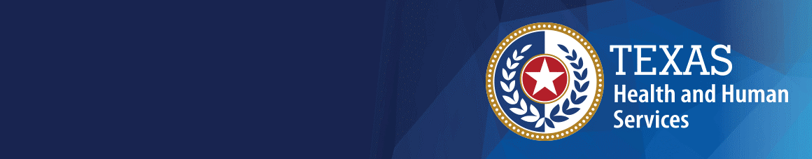 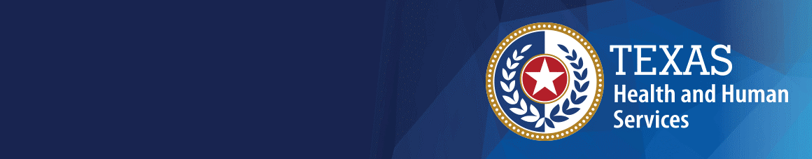 TWPS VisionCreating Pathways to Economic Self-sufficiency
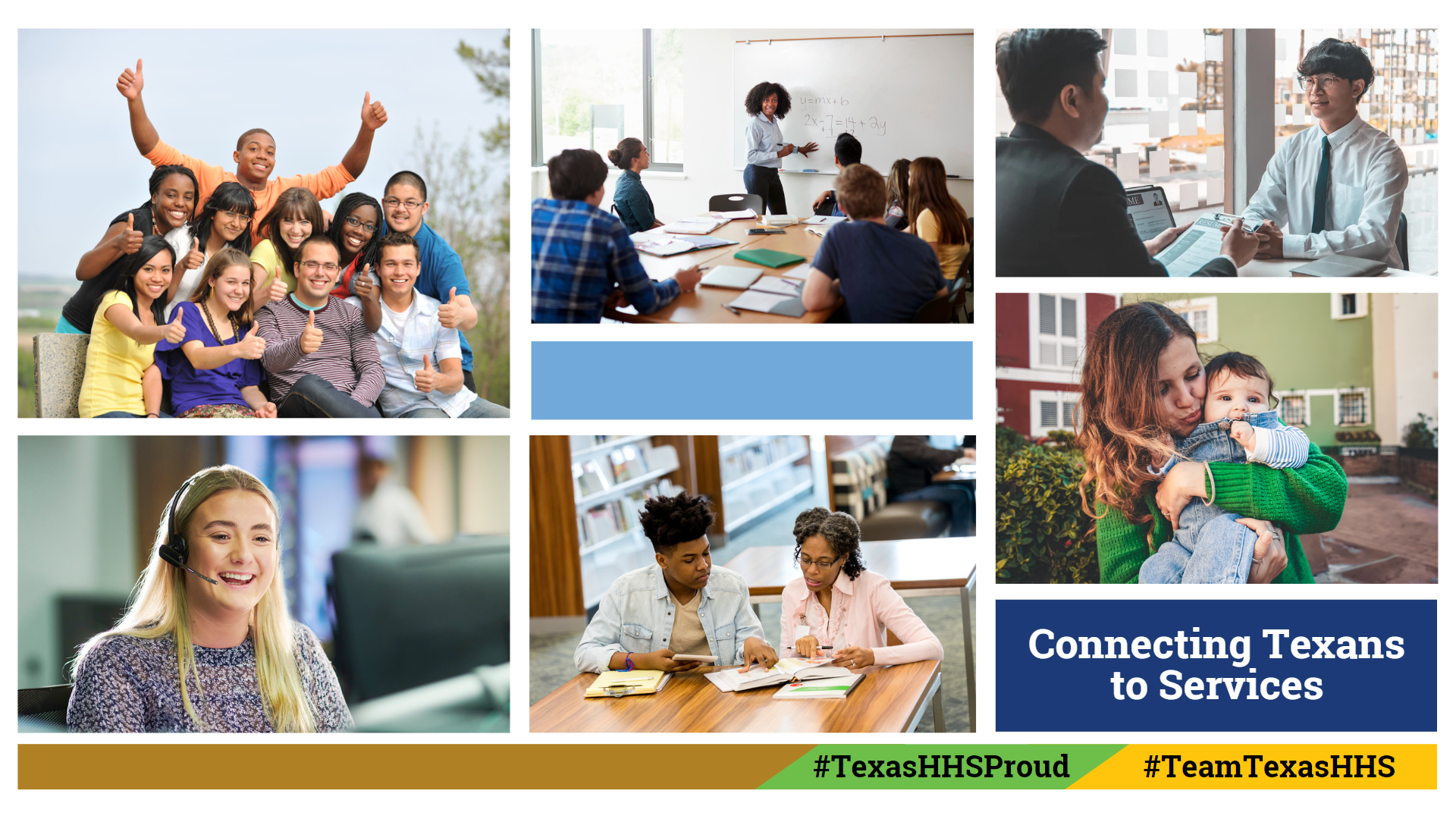 2
TWPS Goals
The TWPS program aims to increase participants:
Economic self-reliance
Housing stability
Educational advancement 
Overall quality of life
3
Career Preparation
The TWPS training will prepare participants for employment as a Texas Works Advisor to assist in the mission of Connecting Texans to Services and Supports.
After successful completion of the TWPS program, participants will have access to:
Competitive annual salary
Health care coverage
Paid holidays, sick leave and vacation time
Retirement benefits
Limited tuition reimbursement
Career growth opportunities
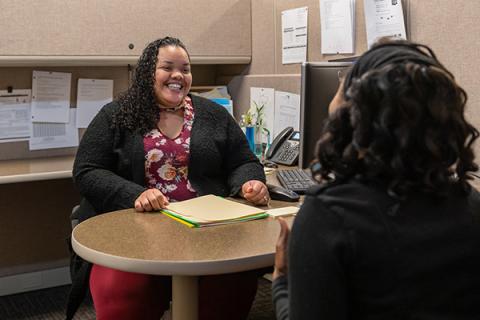 4
Participant Successes
“We make a living by what we get;
we make a life by what we give.”–Winston Churchill
5
Thank you!
Wayne Salter
Deputy Executive Commissioner
Access and Eligibility Services
6